Základní větné členy
PŘÍSUDEK
PROCVIČUJEME PRAVOPIS
OPAKUJEME
Věta jednočlenná, dvojčlenná, ekvivalent - Třídění skupin (wordwall.net)
TEST
JAKÉ ZNÁME PODMĚTY?
VYJÁDŘENÝ

NEVYJÁDŘENÝ

VŠEOBECNÝ
ZVÁDLI JSME DOMÁCÍ ÚKOL?
PS str. 51/1
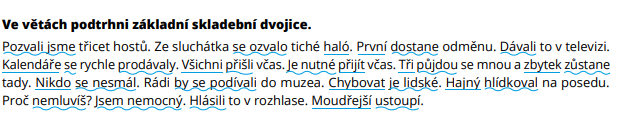 A jaké máme druhy přísudků?
Přísudek slovesný
Petr čte knihu. 
Vrátili bychom se včas. 
přísudek je vyjádřený slovesem
Přísudek jmenný se sponou.
Zahrádka je krásná.
Matka byla učitelkou.
Bratr se stane ředitelem.
 přísudek je vyjádřen sponou a přídavným (podstatným) jménem
spona: být, bývat, stát se, stávat se
Přísudek jmenný (beze spony)
Mladost – radost. (je) 
Mladí ležáci – staří žebráci. (jsou) 
přísudek nemá sponu
Přísudek je vyjádřený citoslovce
Žába hop do vody. 

Dveře vrz.
Přísudek složený
je složený ze dvou sloves 
muset, smět, moci, mít (povinnost), chtít, 
začít, začínat, přestat, přestávat, zůstat, zůstávat 
+ infinitivu plnovýznamového slovesa

př.: Musím už jít domů.
PS str. 52/2PS str. 47/6PS str. 48/7
JAK SE MI DNES PRACOVALO?
